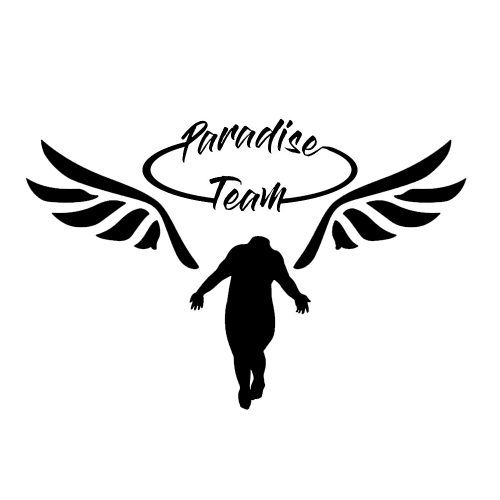 School Tracker
Записывай, отслеживай, достигай успеха!
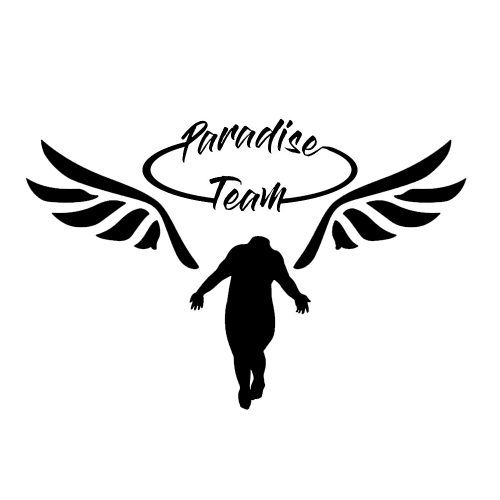 Наша команда
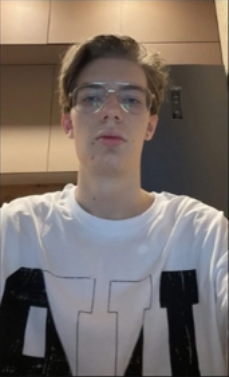 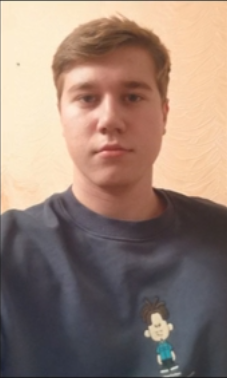 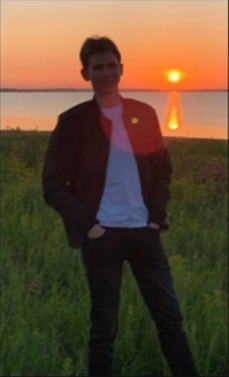 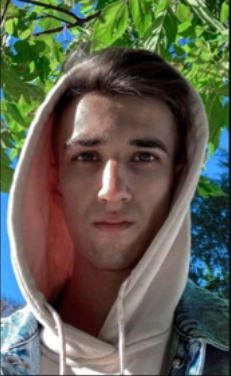 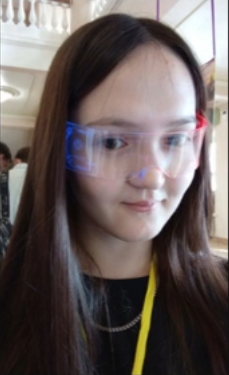 Качурин Никита
ТимЛидер
Трегубенко Александр
Аналитик
Ильясова Лейсан
Дизайнер
Толкачёв Антон
Разработчик
Ялунин Денис
Разработчик
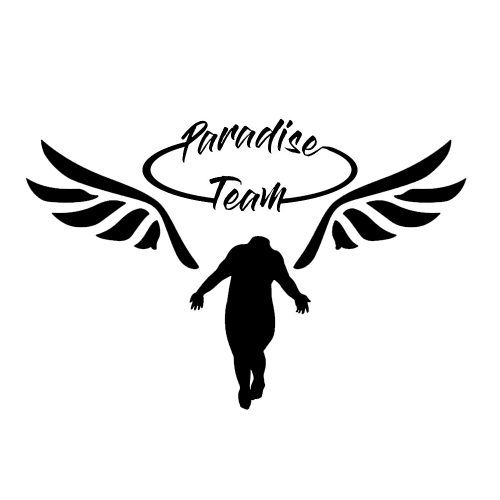 Для чего нужен сервис?
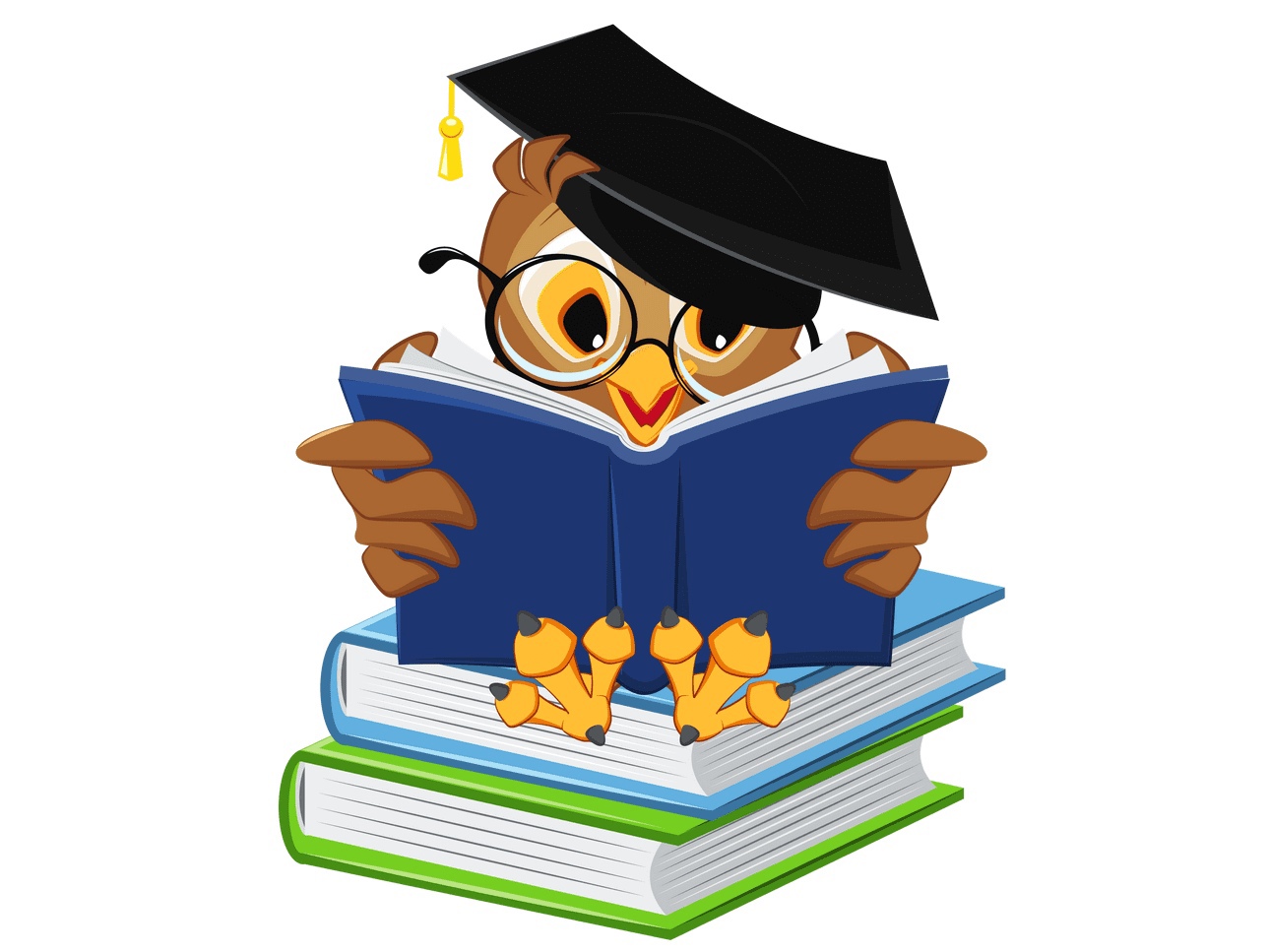 School Tracker – веб-сервис, разработанный для учеников школы, который может помочь с хранением и анализом учебных достижений.
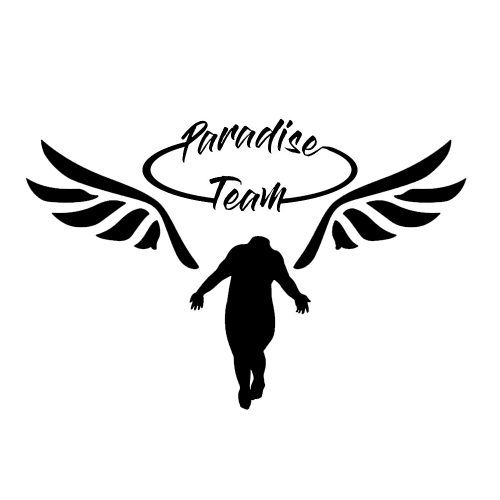 Анализ целевой аудитории
Есть ли необходимость в сайте для хранения ваших достижений?
Класс обучающихся, прошедших опрос
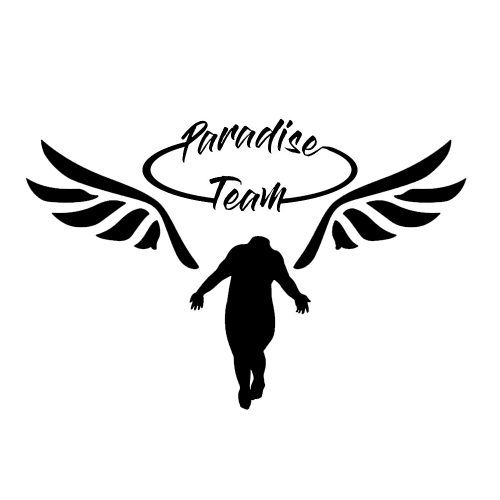 Анализ целевой аудитории
Определение целевой аудитории методикой 5W:
Who (кто): Школьники (в основном старшеклассники)
What (что): Хранение достижений, аналитика, составление портфолио
When (когда): В течение всего обучения, особенно в периоды подведения итогов
Where (где): Доступ из любой точки мира с подключением к интернету
Why (почему): Повышение самоорганизации и мотивации к учебе
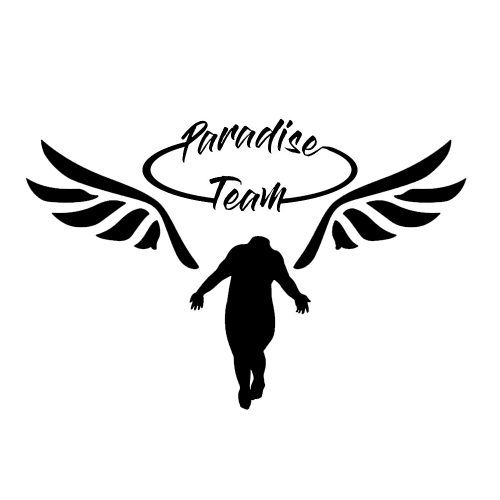 Проблемы и их решения
Проблемы пользователей:
Систематизация и хранение информации о достижениях
Аналитика статистики для определения сильных и слабых сторон
Решения:
Разработка формы для загрузки достижений
Разработка вывода статистики достижений
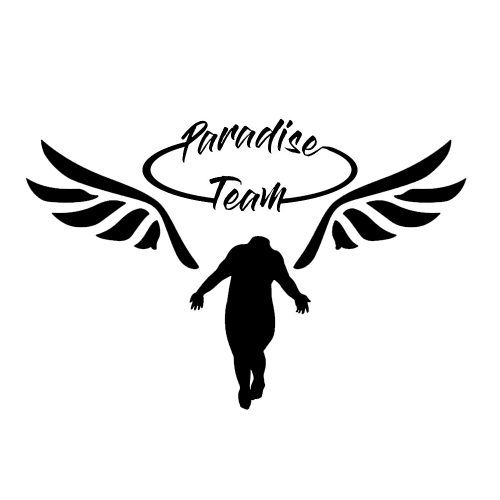 Анализ конкурентов
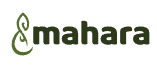 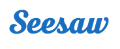 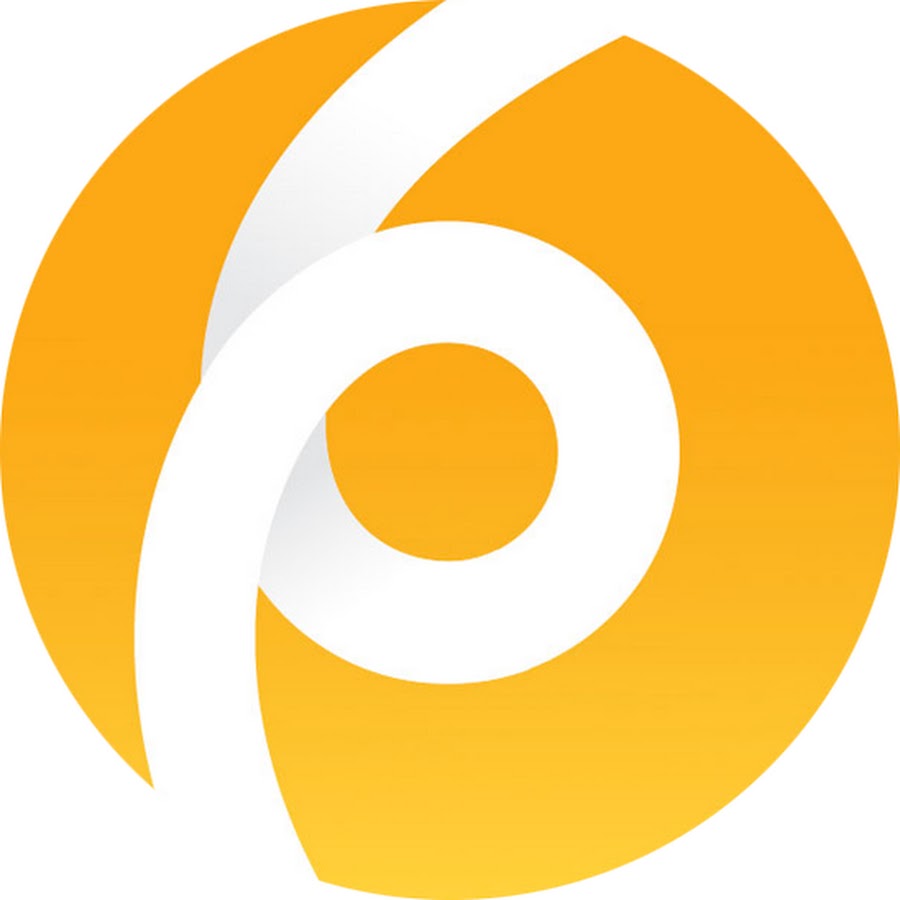 Mahara
Сложный интерфейс для начинающих пользователей
Нет специализированных инструментов для дипломов и грамот
Seesaw
Ограниченный функционал для статистики и аналитики
Нет специализированных инструментов для дипломов и грамот
Pathbrite
Ориентирован на визуальное портфолио, а не на академические достижения
Отсутствие инструментов статистики и аналитики
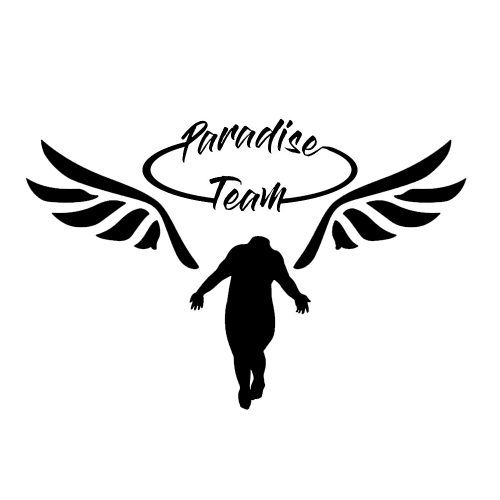 Наше решение
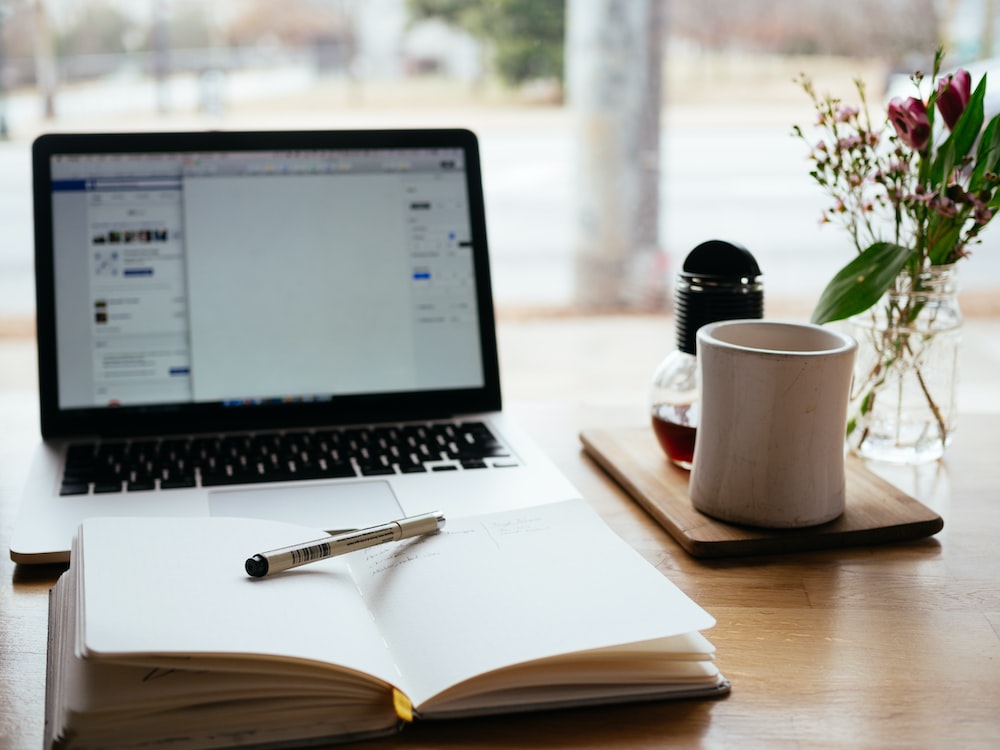 Сайт для школьников
Инструмент для загрузки дипломов и грамот
Предоставление статистики предметов
Простой интерфейс
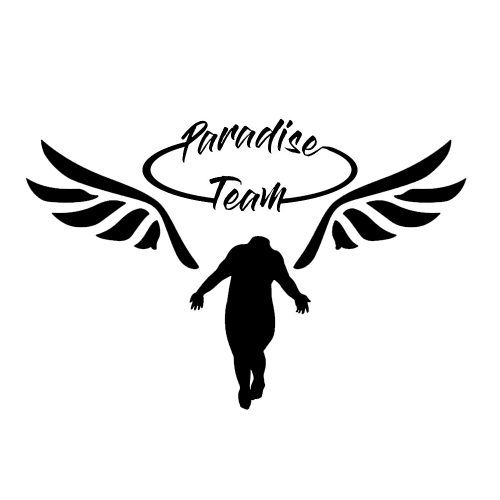 Технологический стек
Языки программирования:
HTML
CSS
PHP
JavaScript
CMS и плагины:
WordPress
Elementor
Ultimate Members
wpDataTable
База данных:
MySQL
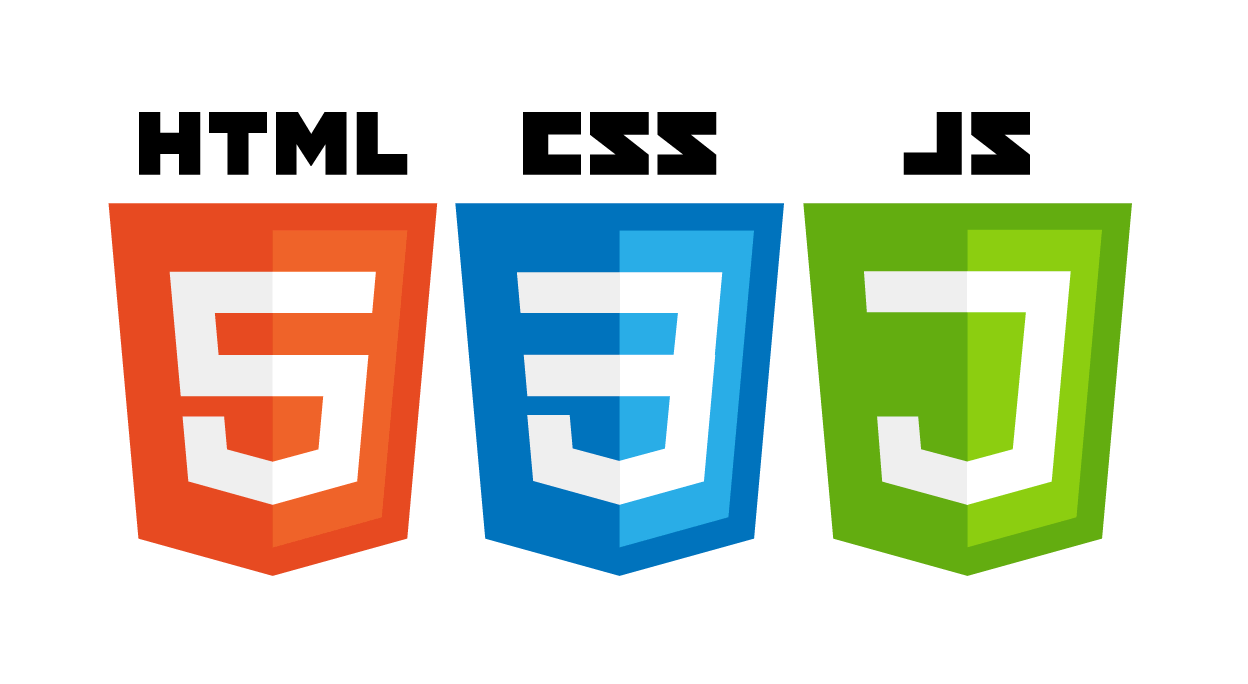 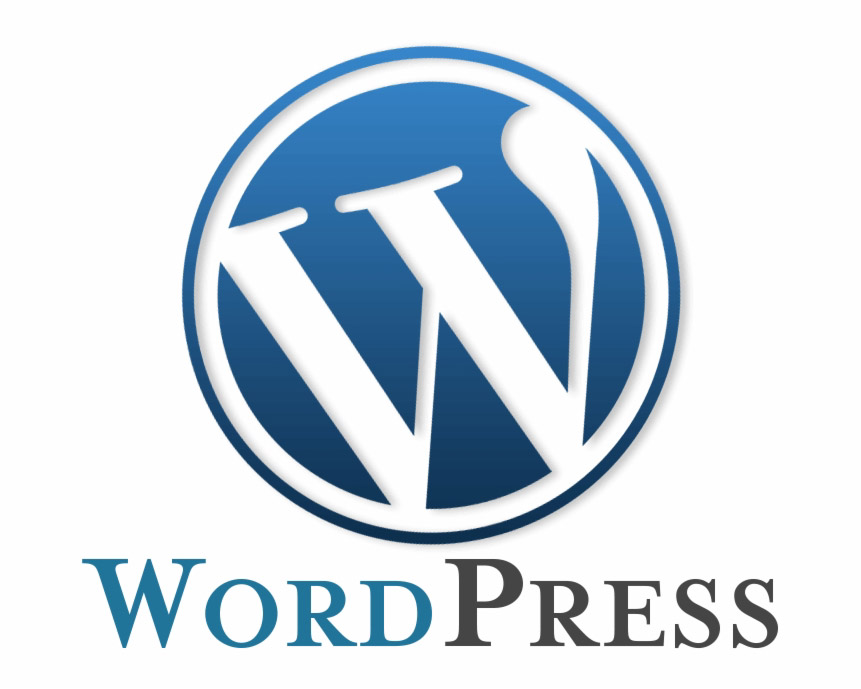 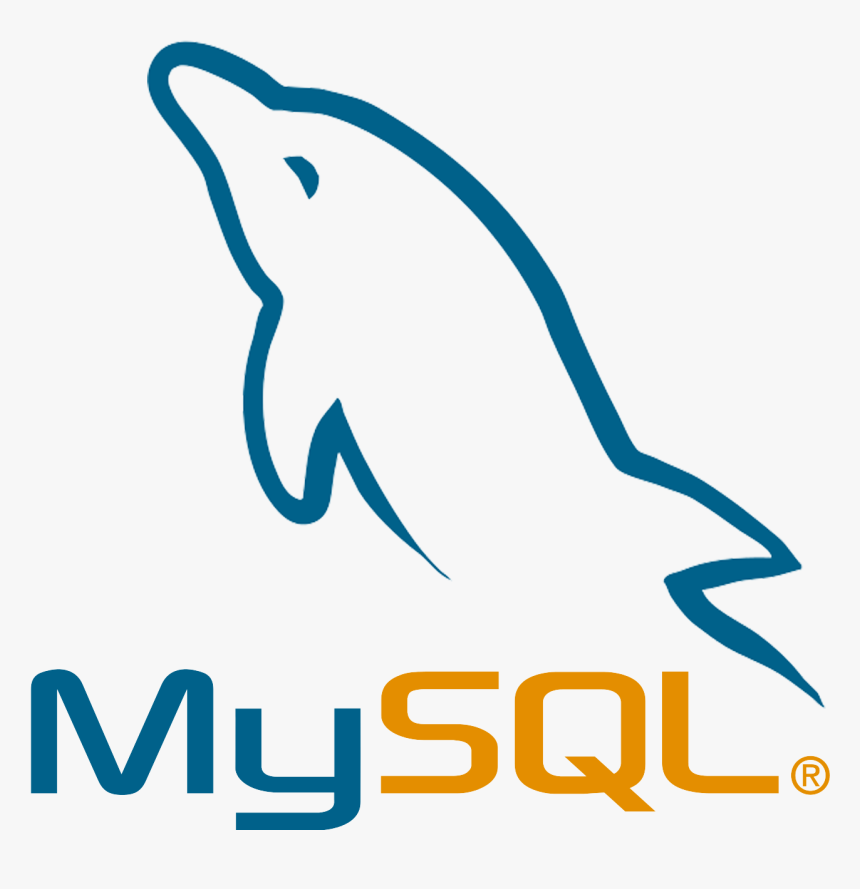 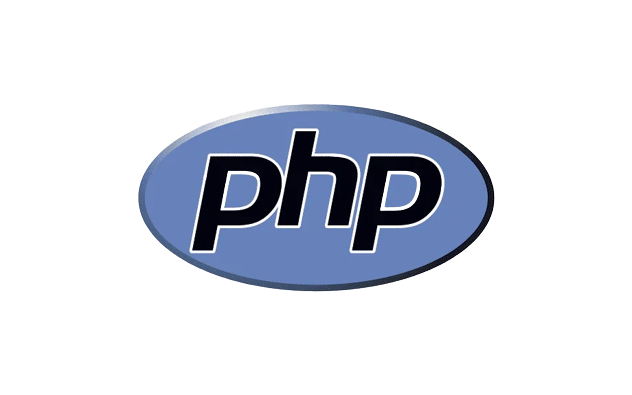 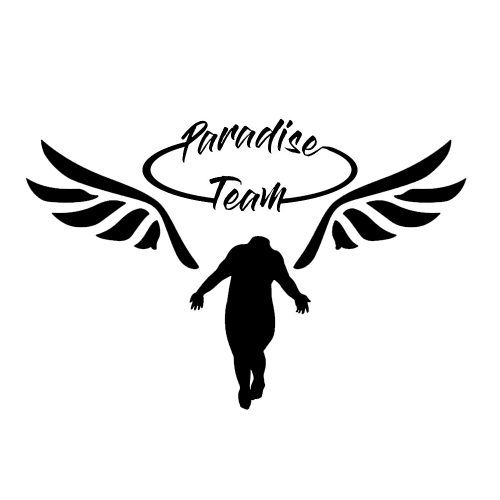 Видеодемонстрация
Ознакомьтесь с работой сервиса School Tracker
https://disk.yandex.ru/i/XZlKnzulgBwVvg